Introduction to longitudinal beam dynamics II
30.03.2022
Introduction to accelerator physics, R. Alemany Fernandez
1
Longitudinal phase space
As in the case of transverse beam dynamics, where it is more convenient to work in phase space because we can answer in one go what is the position and energy of the system at any moment …
we also prefer to work in phase space when dealing with the longitudinal motion
In this case we can answer in one go what is the phase difference and energy difference between the ideal particle and the real particle
angle
energy
?
position
phase
Ellipse area = invariant = emittance
TRANSVERSE BEAM DYNAMICS
LONGITUDINAL BEAM DYNAMICS
30.03.2022
Introduction to accelerator physics, R. Alemany Fernandez
2
As we said in Part I, in order to obtain the first equation of motion, Eq. 25, we have assumed that the beam energy can be changed only by the applied RF field, and we have neglected any other energy variation due to interaction with the environment or the synchrotron radiation. 

We are dealing with a conservative system and therefore there has to be an invariant and this is usually the energy. Let’s calculate the invariant.
From Part I:
3
30.03.2022
Introduction to accelerator physics, R. Alemany Fernandez
To obtain the invariant we cross multiply the first and second equation of motion, and we integrate:
FIRST EQUATION OF MOTION
SECOND EQUATION OF MOTION
The value of the energy of the system is given by the initial conditions
Kinetic energy
Potential energy
 for a sinusoidal RF field
30.03.2022
Introduction to accelerator physics, R. Alemany Fernandez
4
For a general RF field, the Hamiltonian is:
Remember: the potential energy is “minus” the integral of the RF voltage
30.03.2022
Introduction to accelerator physics, R. Alemany Fernandez
5
e.g. SPS: the main RF system is 200 MHz and the second system is 800 MHz
30.03.2022
Introduction to accelerator physics, R. Alemany Fernandez
6
The stability of the particle motion can be better understood from the plot of the RF potential. 

Let’s plot the potential energy of the Hamiltonian of Eq. 47
CASE 1: NO ACCELERATION (ABOVE TRANSITION)  STATIONARY BUCKET
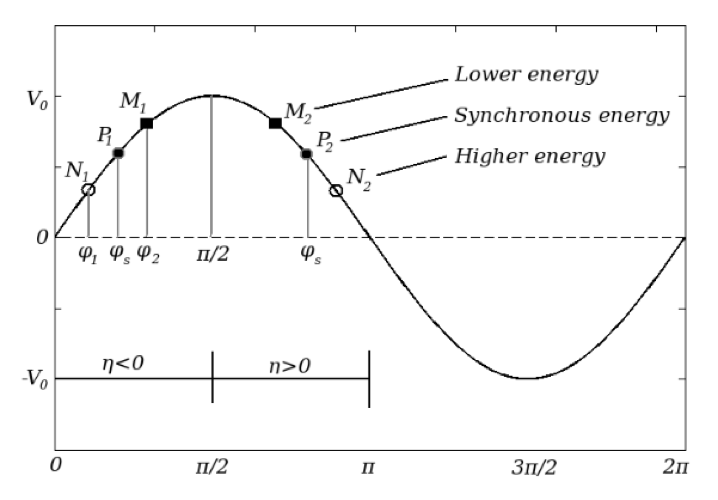 30.03.2022
7
# case 1: SPS protons above transition, no acceleration, q = 1, Vmax = 4.5e6 V
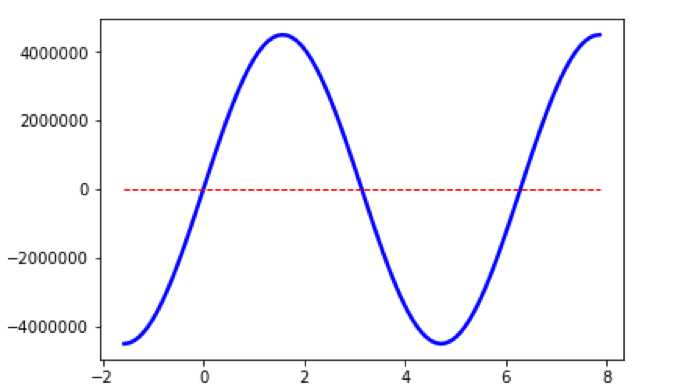  “no acceleration”
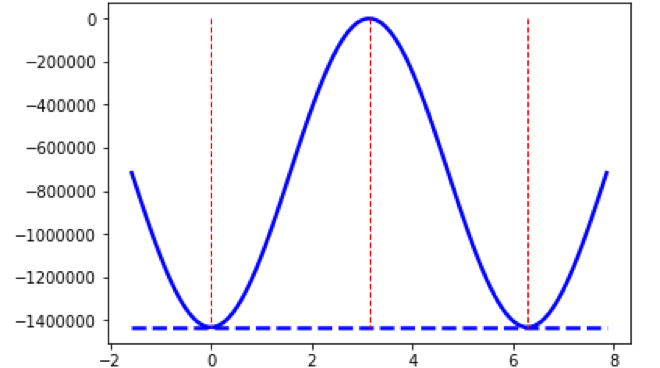 The potential energy is “minus” the integral of the RF voltage
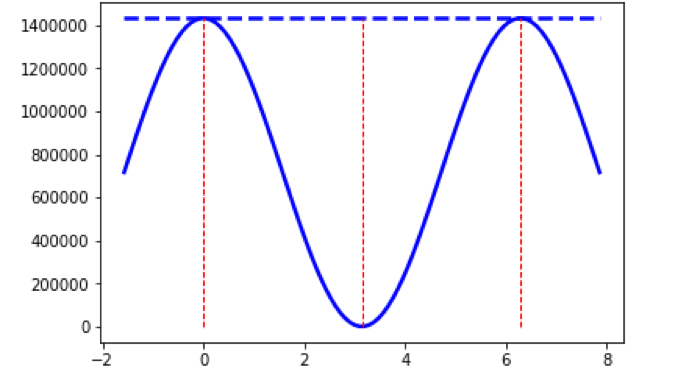 30.03.2022
8
Near the synchronous phase the particles feel a restoring force which allows them to execute oscillations around it. In phase space these oscillations translate into closed trajectories which have an angular frequency called the synchrotron frequency.
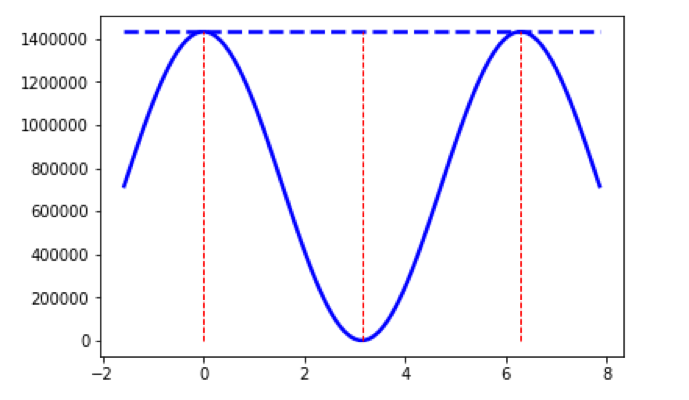 However, quite a number of particles in the beam have large amplitude oscillations and then behave non-linear due to the shape of the potential produced by the sinusoidal RF voltage.
# case 1: SPS protons above transition, no acceleration, q = 1, Vmax = 4.5e6 V, single RF system
And for very large amplitudes they may even scape from the stable region, leading to particle losses
The division of the phase space into regions of bounded and unbounded motion in synchrotrons is the reason of grouping the particles into bunches.
The boundary between both regions is called the SEPARATRIX.
The phase space area enclosed by the separatrix is called the BUCKET.
30.03.2022
Introduction to accelerator physics, R. Alemany Fernandez
9
Let’s now calculate the trajectories in phase space that correspond to the plotted potential below:
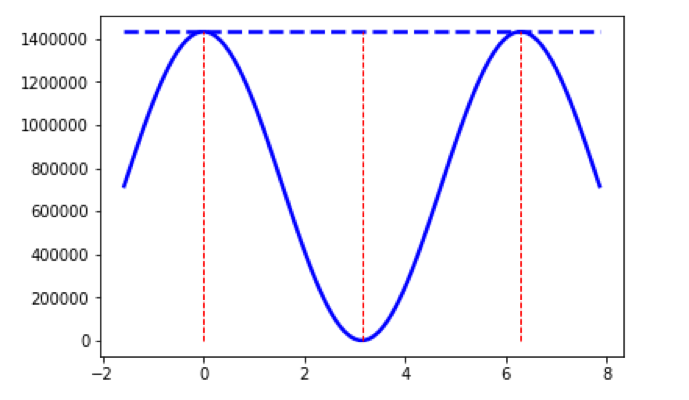 # case 1: SPS protons above transition, no acceleration, q = 1, Vmax = 4.5e6 V, single RF system
First let’s calculate the Hamiltonian or total energy of the system, which is a constant:
We put Eq. 54 in Eq. 53 and solve for w:
30.03.2022
Introduction to accelerator physics, R. Alemany Fernandez
10
Separatrix
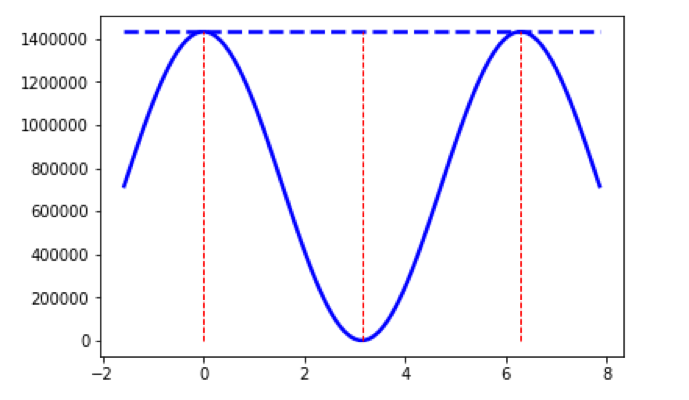 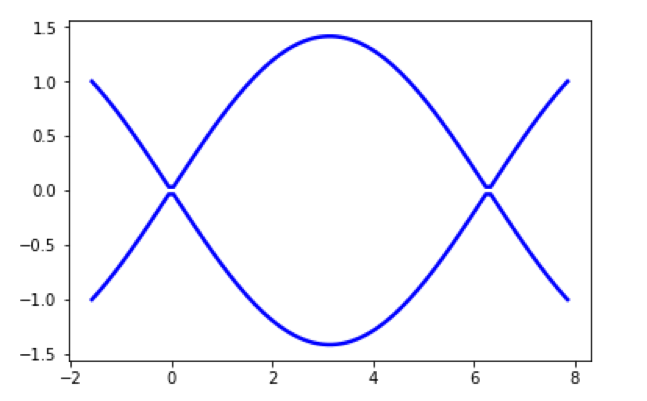 Stationary bucket  particles are not accelerated
0
Bucket
30.03.2022
11
CASE 2: ACCELERATION (ABOVE TRANSITION)
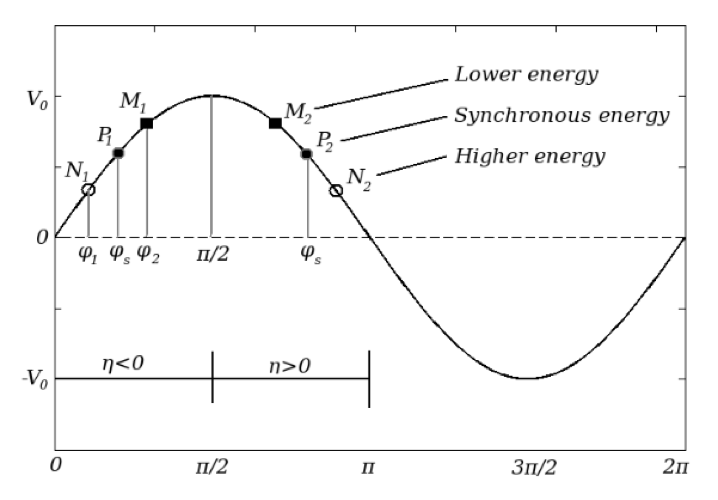 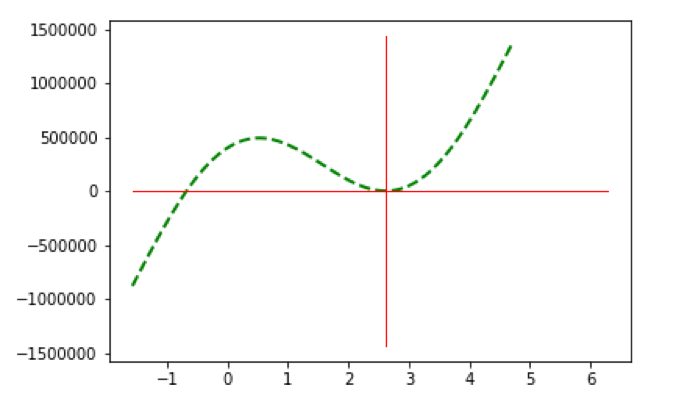 Bounded motion
30.03.2022
12
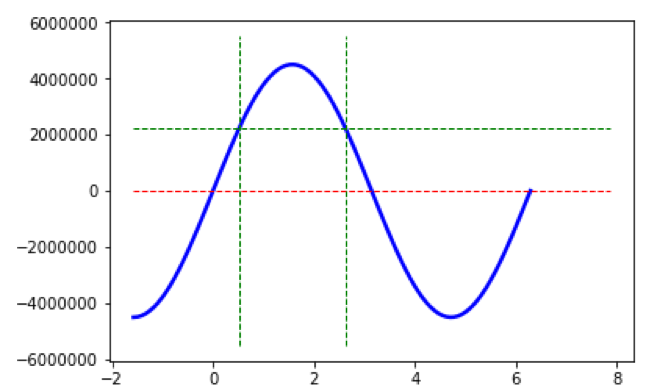 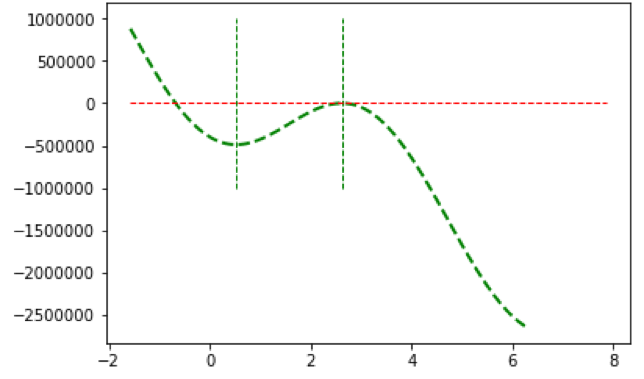 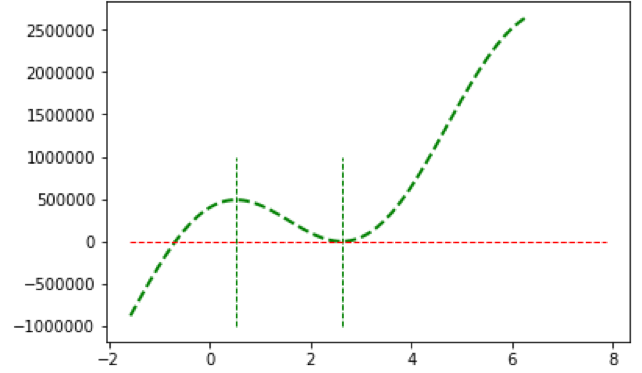 30.03.2022
13
Let’s now calculate the trajectories in phase space that correspond to the plotted potential before
First let’s calculate the Hamiltonian or total energy of the system, which is a constant.
First point where particles are still bounded within the separatrix
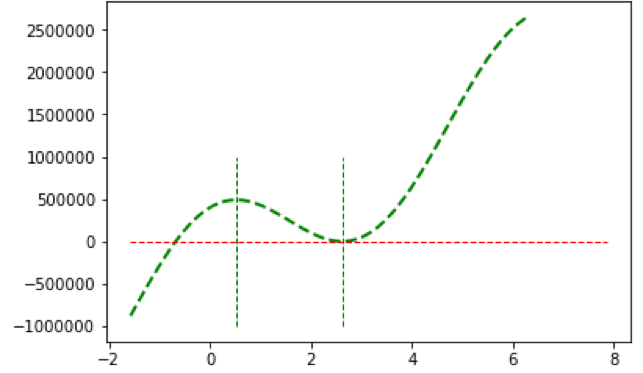 30.03.2022
Introduction to accelerator physics, R. Alemany Fernandez
14
The phase space trajectory is then:
=0
30.03.2022
15
First point where particles are still bounded within the separatrix
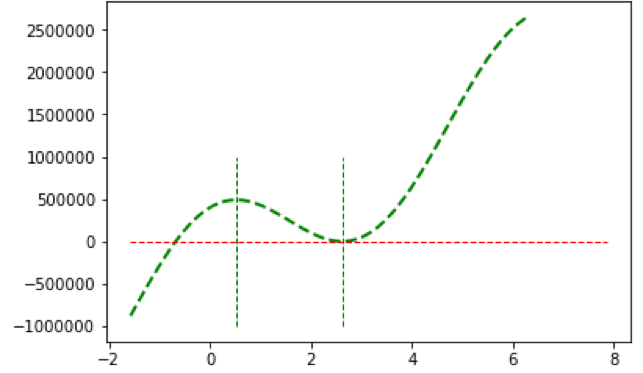 30.03.2022
Introduction to accelerator physics, R. Alemany Fernandez
16
RF bucket parameters
Phase space area
Phase space area enclosed by the particle trajectory is:
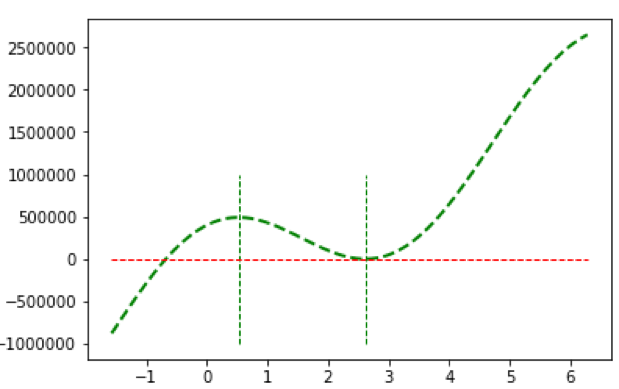 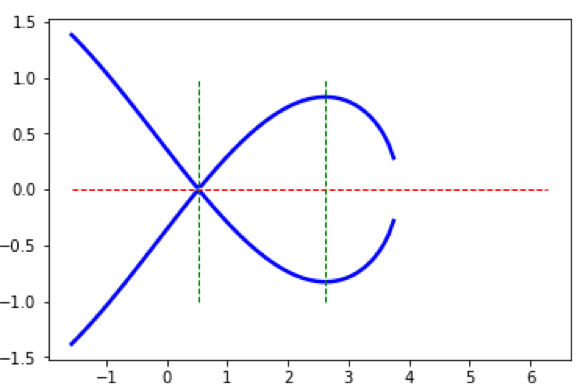 bucket area
Bucket height (=maximum energy deviation of the separatrix)  Eq. 65
Synchronous particle
Bucket witdth
30.03.2022
Introduction to accelerator physics, R. Alemany Fernandez
17
bucket area
or longitudinal acceptance
30.03.2022
Introduction to accelerator physics, R. Alemany Fernandez
18
LONGITUDINAL EMITTANCE AND BUNCH CHARACTERISTICS
All calculated variables in the previous slides, where calculated to the full extend of the stable area.
In practice, in order to avoid particle losses only a fraction of the stable area is usually occupied by the beam, enclosed by a single particle trajectory in phase space. 
This area is called single particle emittance.
single particle longitudinal emittance
For a single RF system this means:
After identifying the two turning points, the area under a given trajectory can be calculated from the integral:
single particle longitudinal emittance
30.03.2022
Introduction to accelerator physics, R. Alemany Fernandez
19
Summary
30.03.2022
Introduction to accelerator physics, R. Alemany Fernandez
20
Single particle synchrotron motion – no acceleration
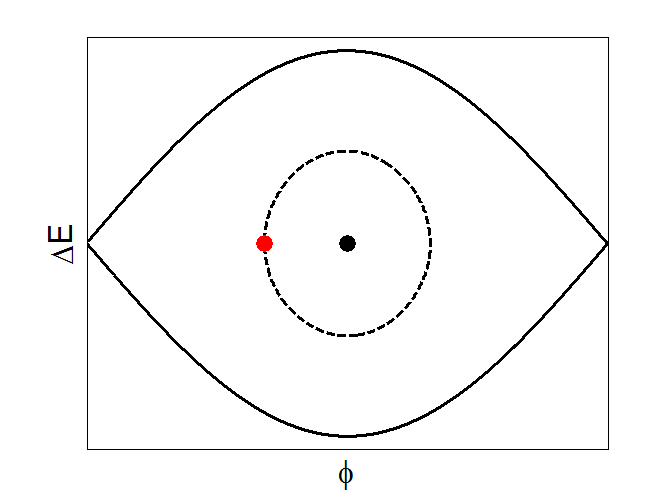 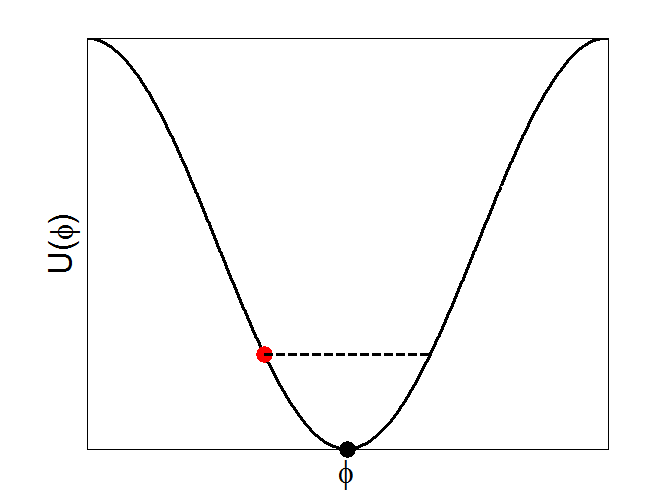 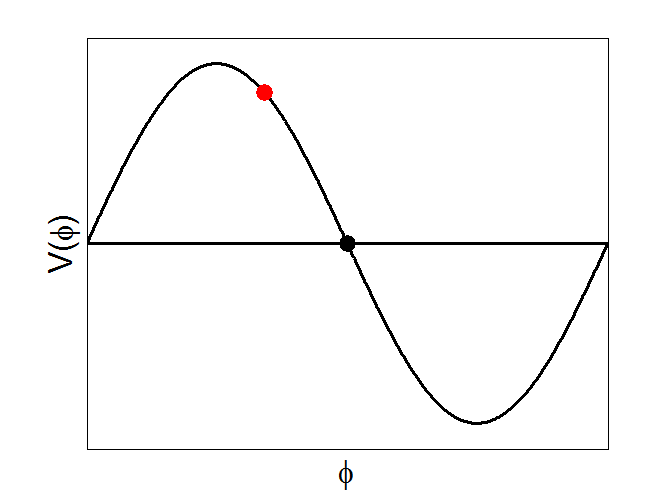 RF period
Large Amplitude Oscillations
For larger phase (or energy) deviations from the reference (i.e. synchronous) the second order differential equation is non-linear:
FIRST EQUATION OF MOTION
SECOND EQUATION OF MOTION
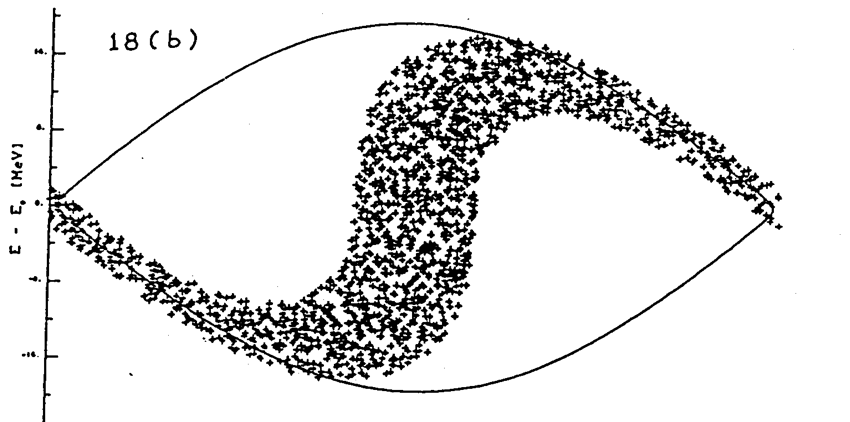 The restoring force cannot be linearised anymore and the differential equation has no analytic solution
FIRST EQUATION OF MOTION
No restoring force!! for 𝛗 = π – 𝛗s  and for 𝛗 = 𝛗 s  (trivial case) … and for 𝛗u
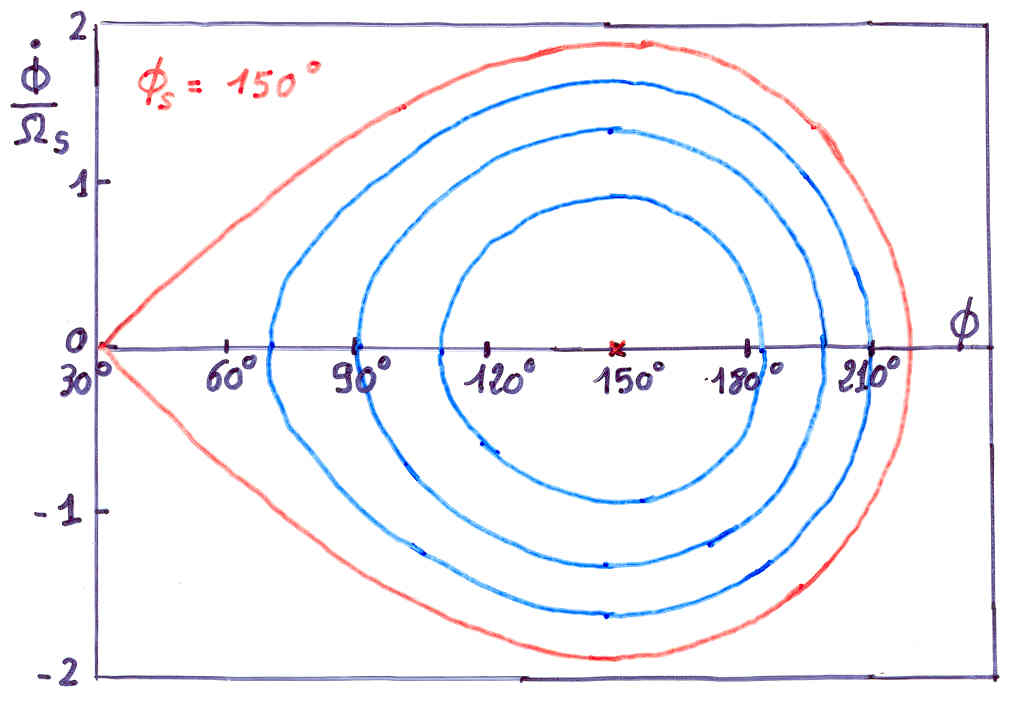 The synchrotron frequency  0
Single particle synchrotron motion – no acceleration
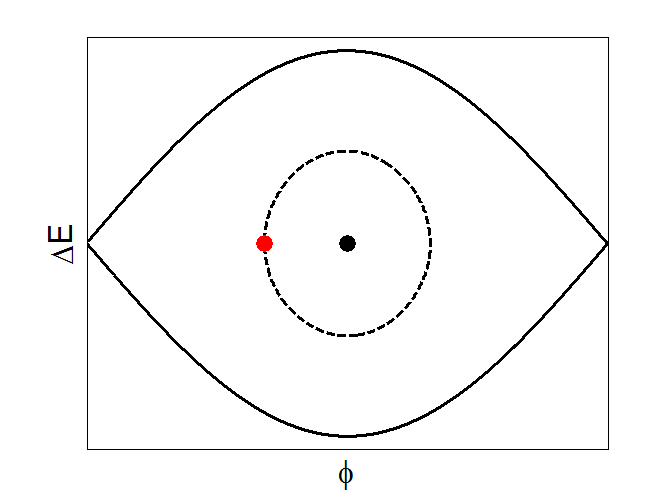 bucket length
The area enclosed by the separatrix is known as Bucket Area. It is measured in electronvolt-seconds (eVs)
Single particle synchrotron motion – no acceleration
The area enclosed by the single particle trajectory gives the single particle emittance. It is measured in eVs.
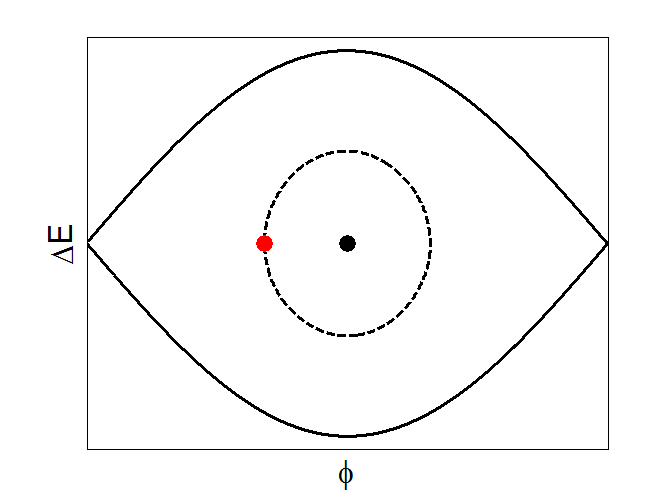 SYNCHROTRON FREQUENCY
As discussed before, particles bounded within the bucket are performing oscillations around the stable phase.
The synchrotron oscillation period is the time that takes to travel all around the closed trajectory (defined by the initial conditions) in phase space.
Particles at different distances from the synchronous particle (synchronous phase) will oscillate with different synchrotron frequencies in the longitudinal phase space.
The longer the bunch the larger the spread of synchrotron frequencies.
Large synchrotron frequency spreads within the bunch (i.e. large bunches) provide a self-stabilizing mechanism against coherent beam instabilities, called Landau damping.
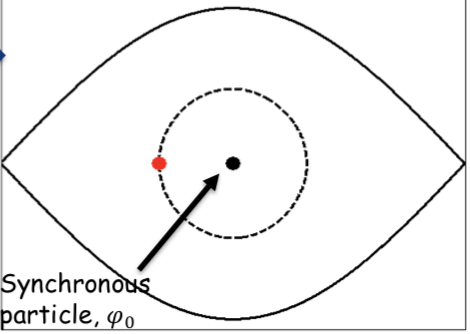 f3
f2
f1
Synchrotron frequency spread
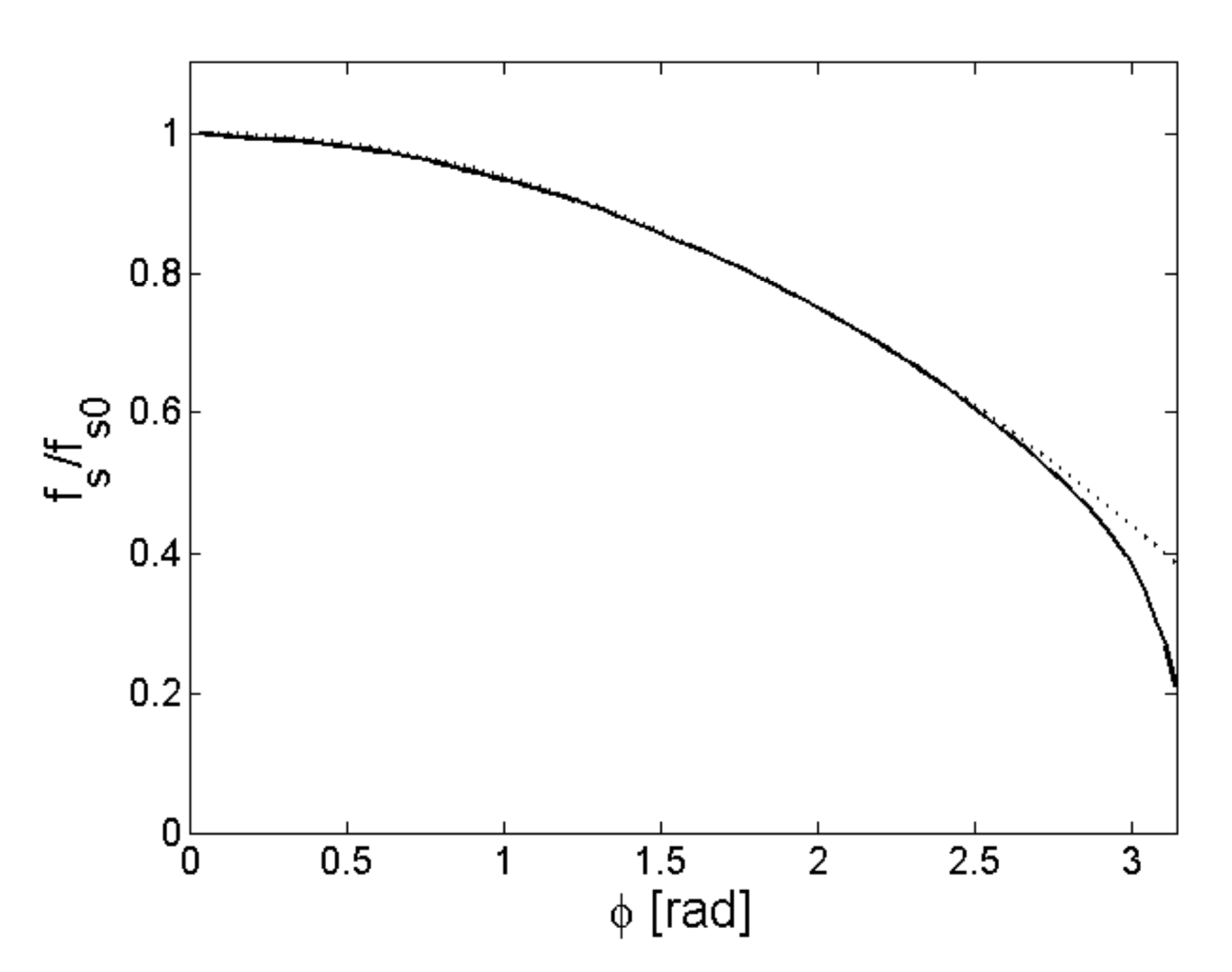 The synchrotron frequency versus the phase in the case of a single RF system and a stationary bucket
(The exact curve is the solid line, the approximate solution is the dashed line)
Every particle in the bunch has a different synchrotron frequency
Solid line is the exact solution (Eq. 73)
Dotted line is the approximation (Eq. 74)
30.03.2022
Introduction to accelerator physics, R. Alemany Fernandez
27
FILAMENTATION
The spread in synchrotron frequency is the responsible for the beam filamentation.
E.g. in case of a large bunch (occupies substantial fraction of the bucket area) that it is not matched to the bucket, for example the bunch is injected into another machine, the difference in frequencies leads to beam filamentation.
This process causes the mismatched bunch distribution to evolve into spirals, diluting the phase space density of the beam:
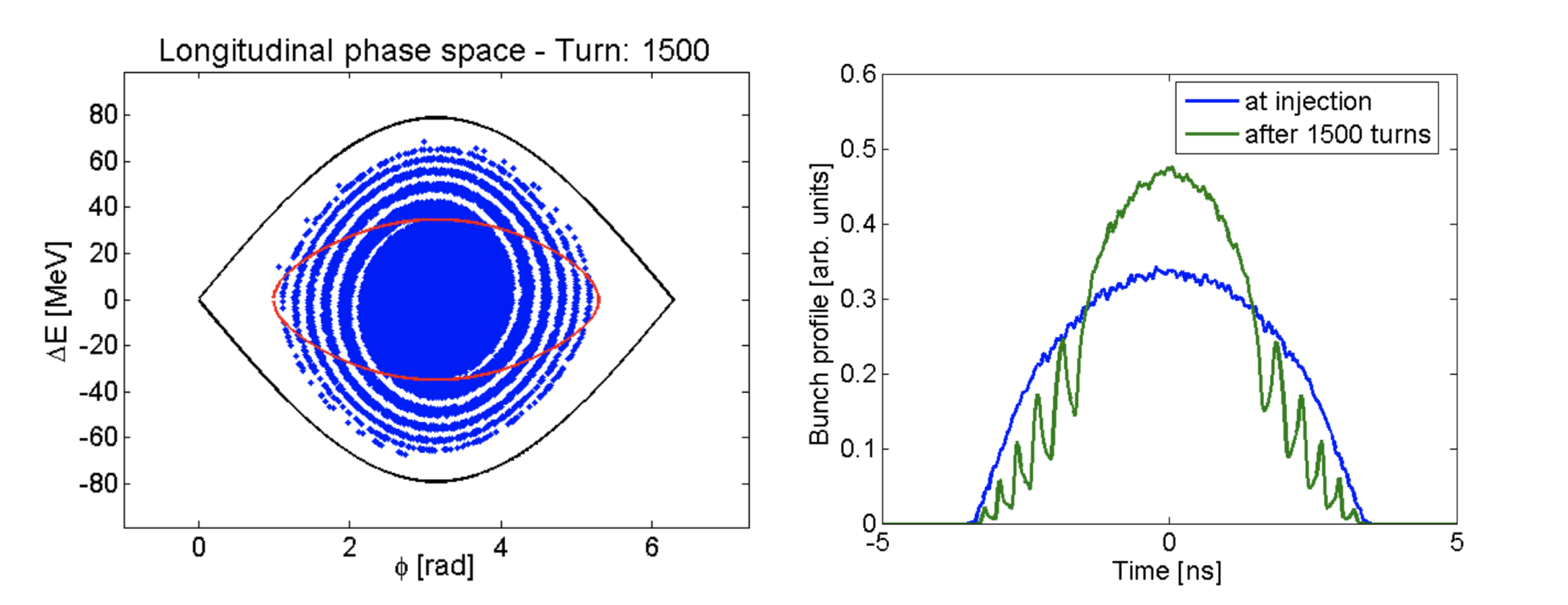 Filamentation after 1500 turns
Injected beam from a previous machine
Bucket from the receiving machine
For this machine 1500 turns = 11 synchrotron periods
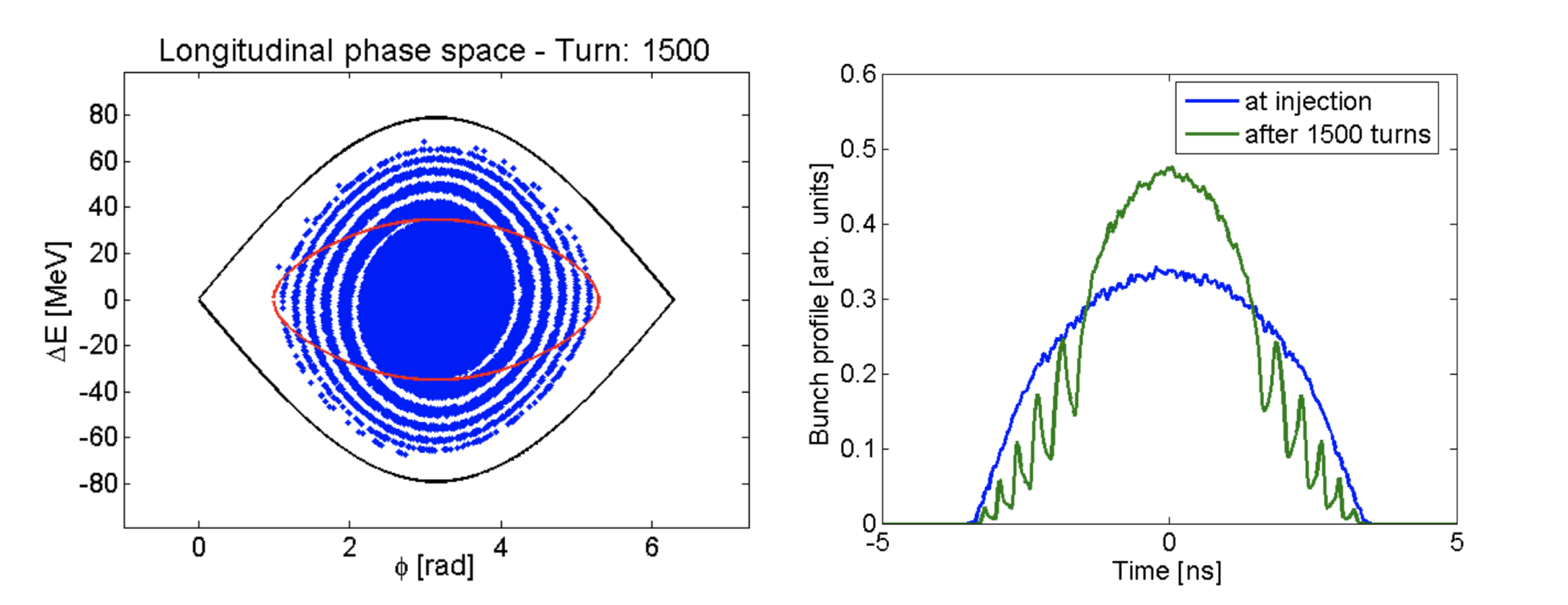 Filamentation after 1500 turns
Injected beam from a previous machine
Bucket from the receiving machine
For this machine 1500 turns = 11 synchrotron periods
Single particle synchrotron motion – Synchrotron frequency distribution
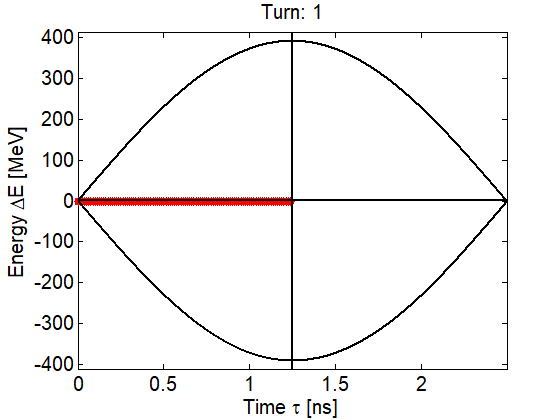 Single particle synchrotron motion – bucket losses
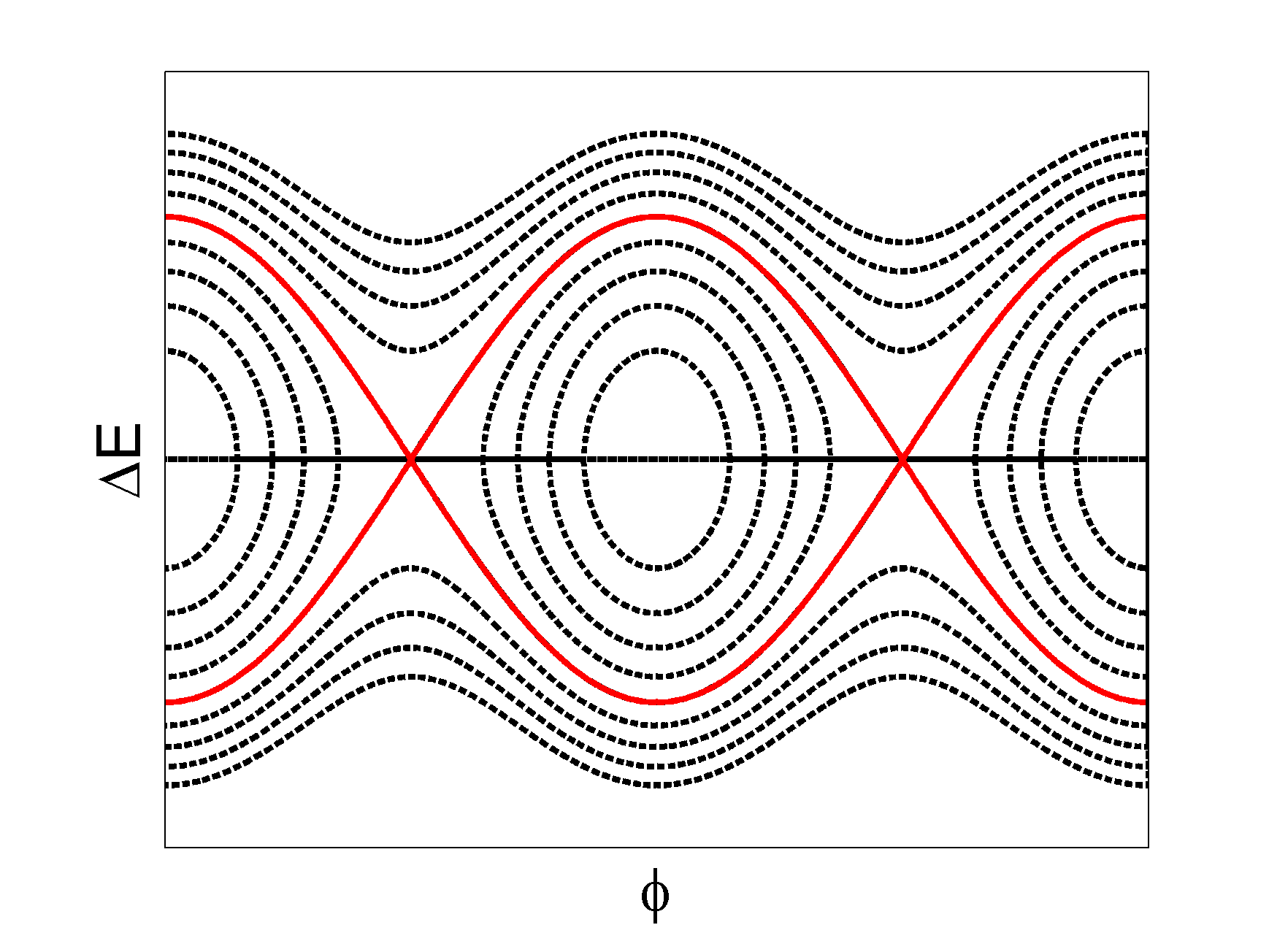 Trajectories of uncaptured
particles
The separatrix separates the open and the closed trajectories. Particles that are inside the bucket are grouped into Bunches.
bucket length
RF cavities are used to accelerate and to bunch the particle beams.
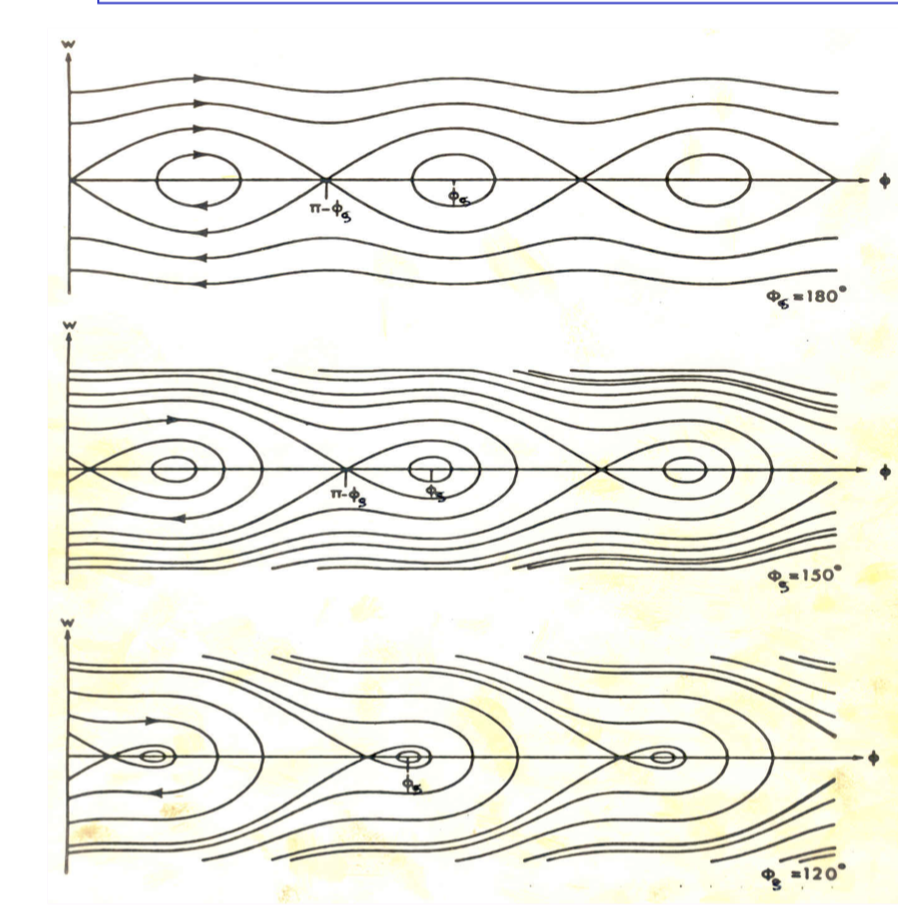 Single particle synchrotron motion – bucket losses
Bound and unbound particle motion
H. Timko, Simulations with BLonD
Bunch parameters
Bunches are formed from many particles (109 – 1015 particles)  the description of the bunch and its motion is represented by statistical quantities.
Bunch position (usually in seconds): position of the centroid of the 
     bunch.
Bunch length (usually in seconds): size of the bunch.
Bunch emittance (in eVs): area in the longitudinal phase-space 
     enclosed by a limiting single particle trajectory. 

In the longitudinal plane we use the wall-current-monitors and a fast sampling 
    oscilloscope to measure the bunch profile which is the projection 
    of the bunch to the z-axis.
     



The statistical nature of the bunch parameters imply a strong dependence 
     on the particle distributions  different conventions of defining the 
     bunch parameters are used in the accelerators.
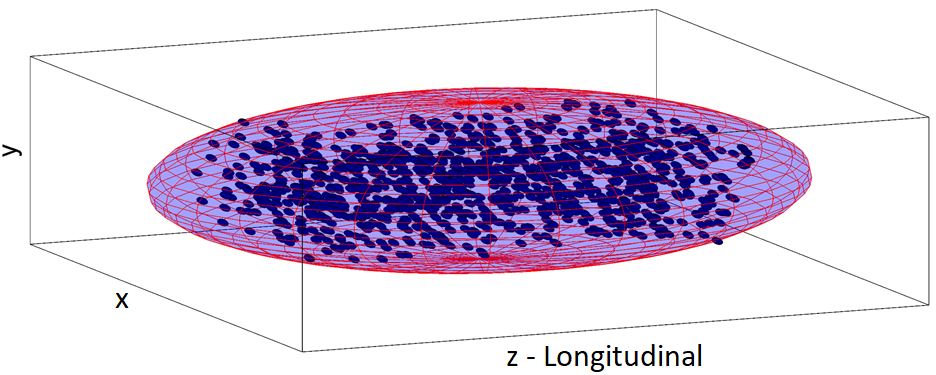 Projection to the z-axis
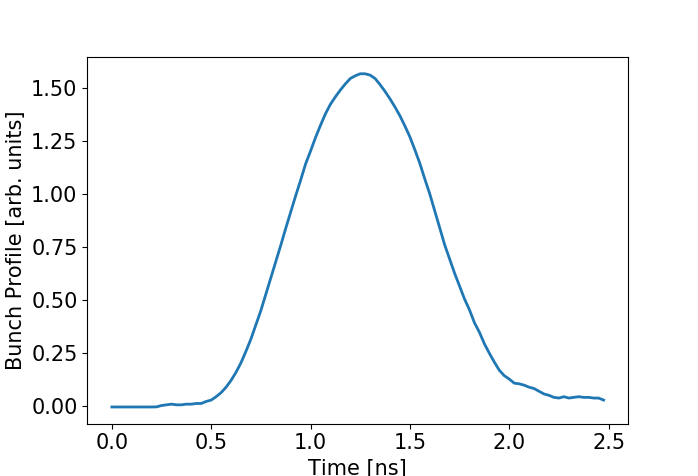 Bunch position
Bunch length
Bunch parameters
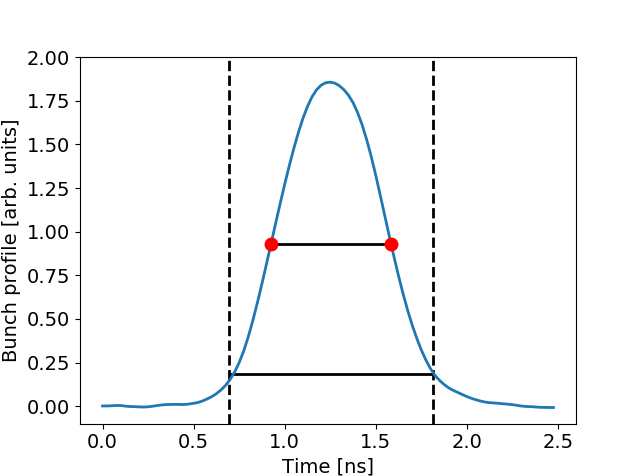 FWHM
Phase error at injection
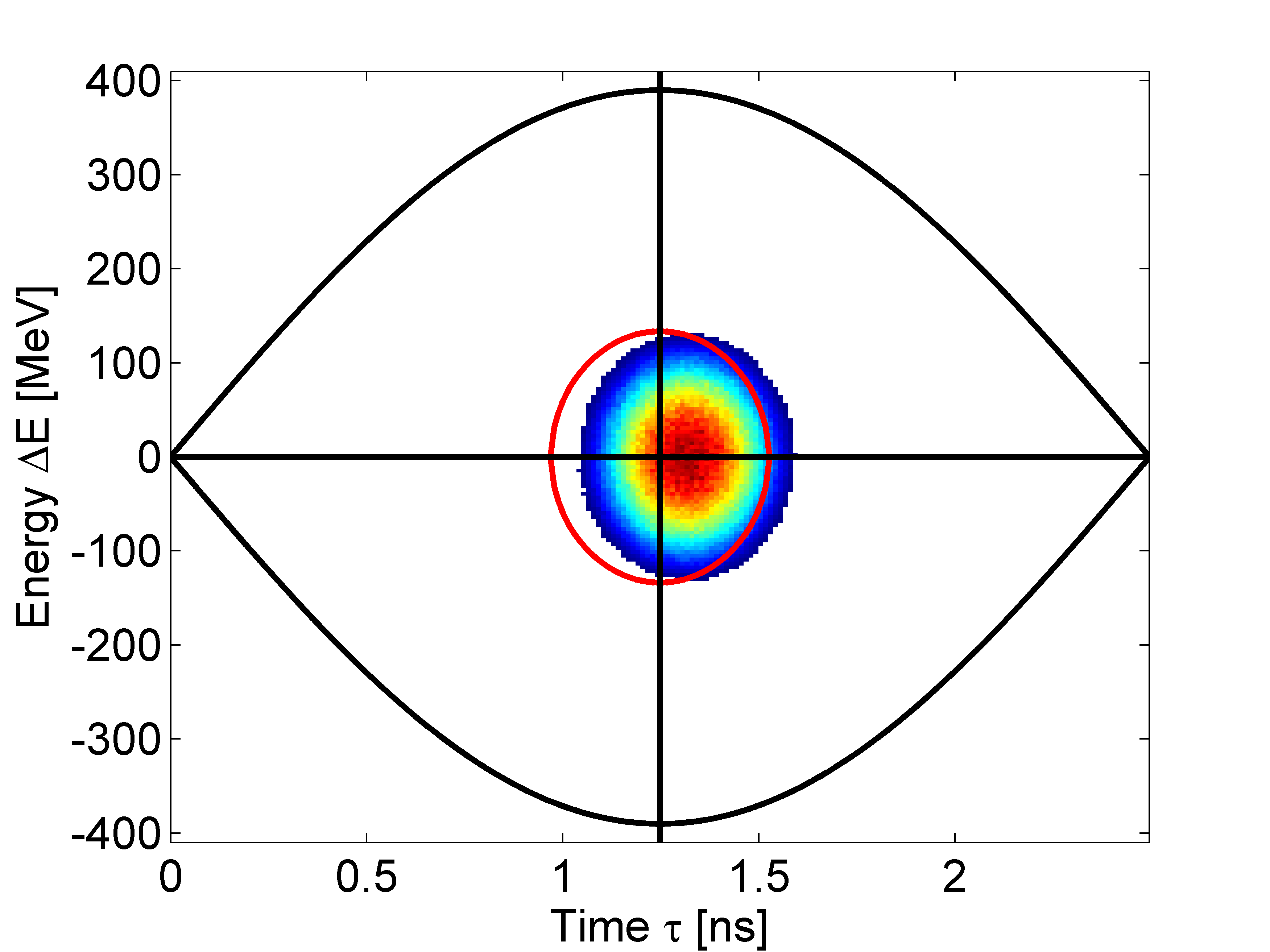 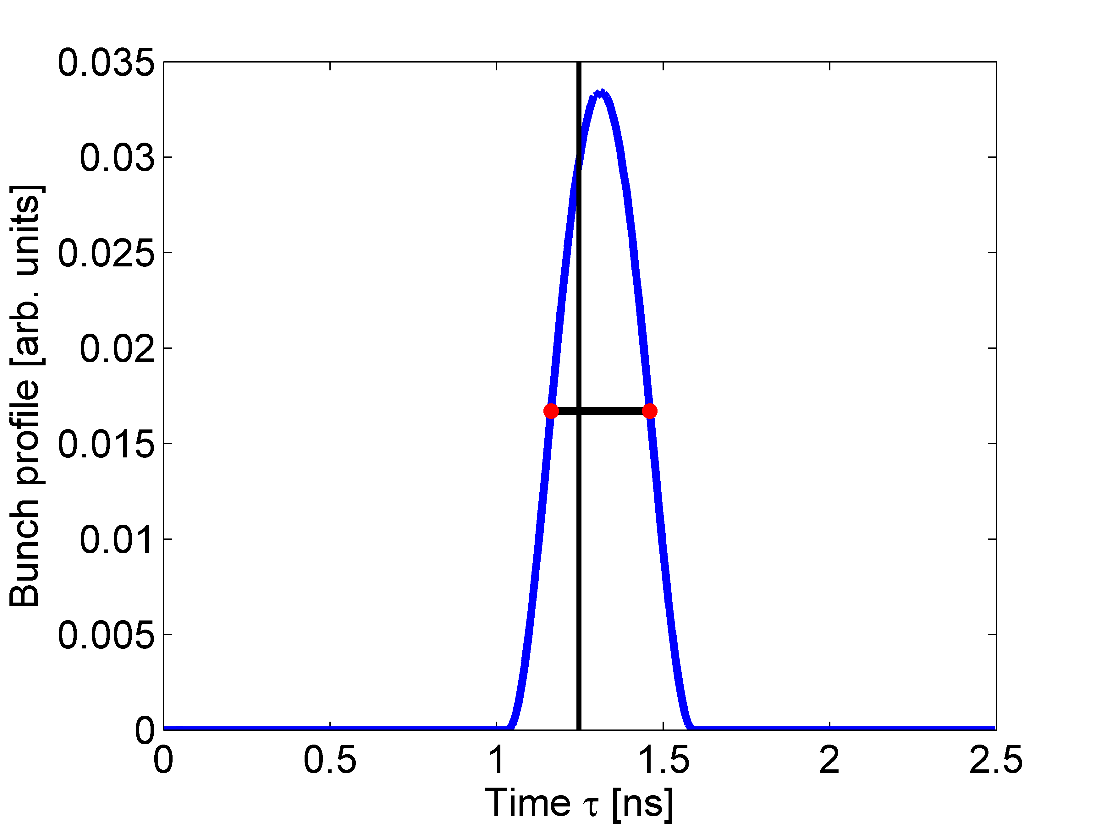 Phase error at injection – Dipole oscillations
Projection into the Time axis. This is what can be measured in the machine using a wall-current monitor and a fast sampling oscilloscope.
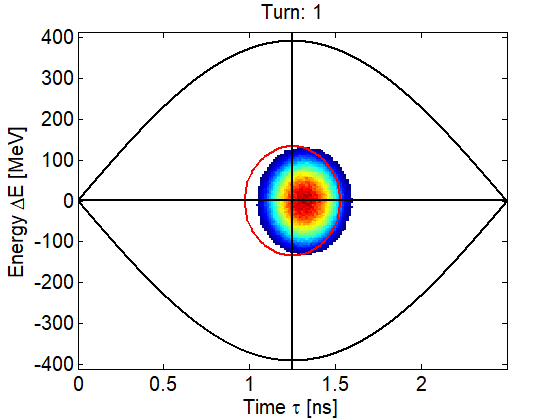 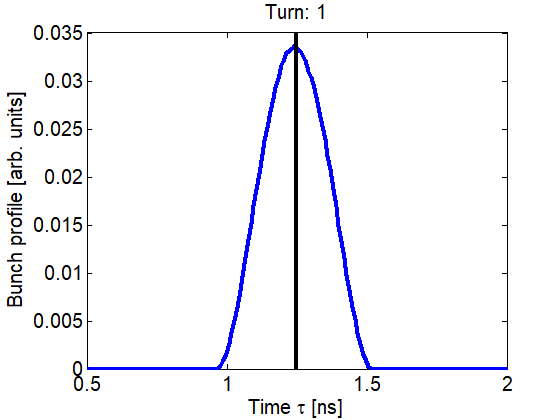 Phase error at injection – Dipole oscillations
Summary plots of the bunch profiles are used to illustrate the bunch oscillations. The black lines on the plots show the centre of the RF bucket.
Waterfall plot: Each horizontal line corresponds to one acquisition of the same bunch. The colour code depicts the bunch profile density in arb. units.
Overlaying of all bunch profiles. Different colours correspond to different turns.
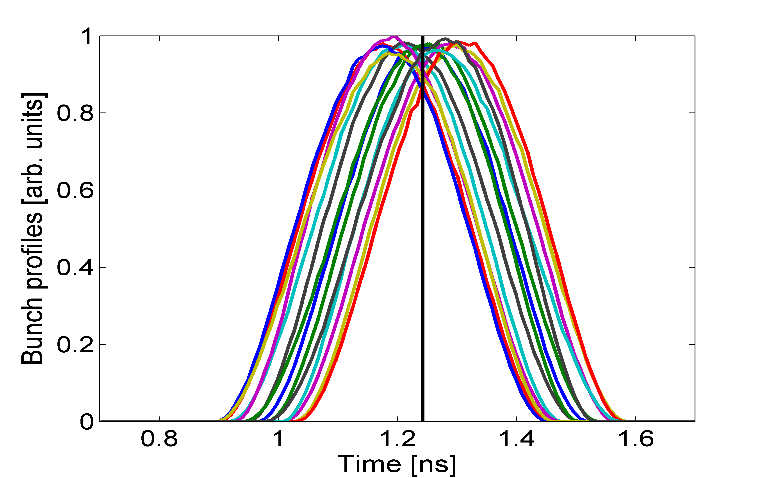 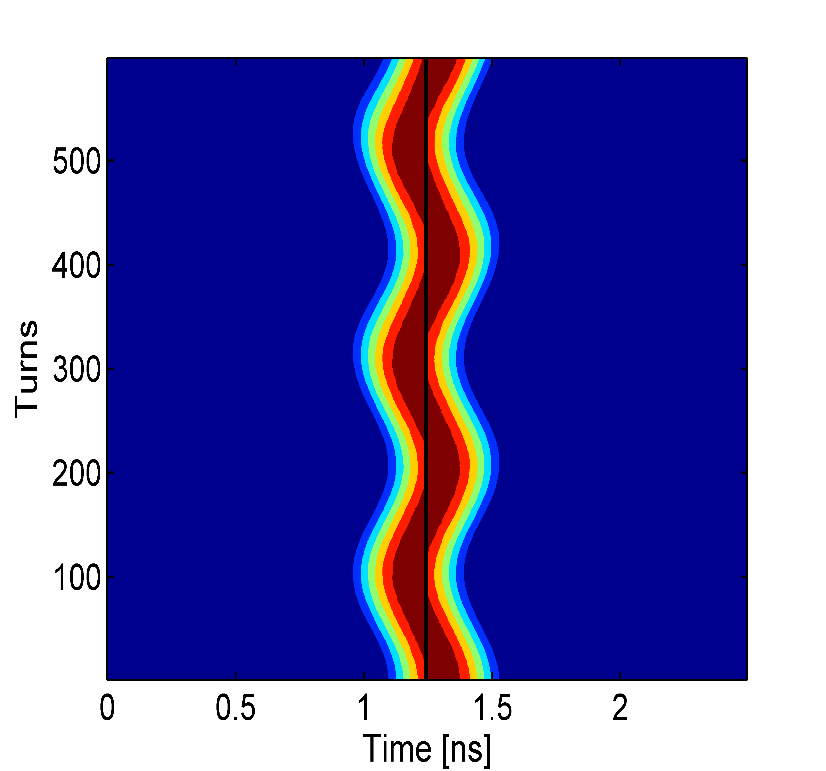 Phase error at injection – Dipole oscillations
After analysing the profiles i.e. fitting the bunches and getting the bunch parameters for each acquisition, we can plot the motion of the centroid of the bunch.
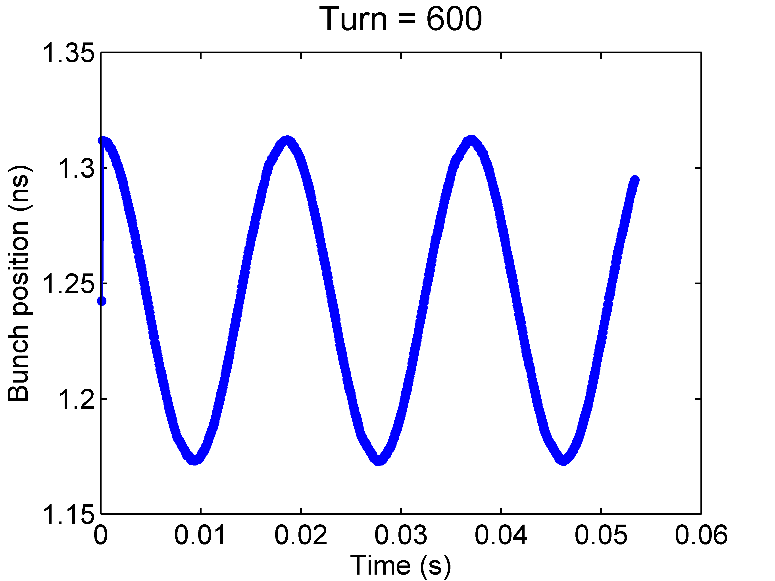 Centre of the RF bucket
Phase error at injection – bunch filamentation
Particles having different synchrotron frequencies (fast for the particles around the centre of the bucket and slow for the ones injected close to the separatrix) will lead to the filamentation of the bunch and finally to the de-coherence of the bunch motion. Particles will adapt to the corresponding trajectories in the phase-space at the moment of injection resulting to observation of an emittance bunch blow-up.
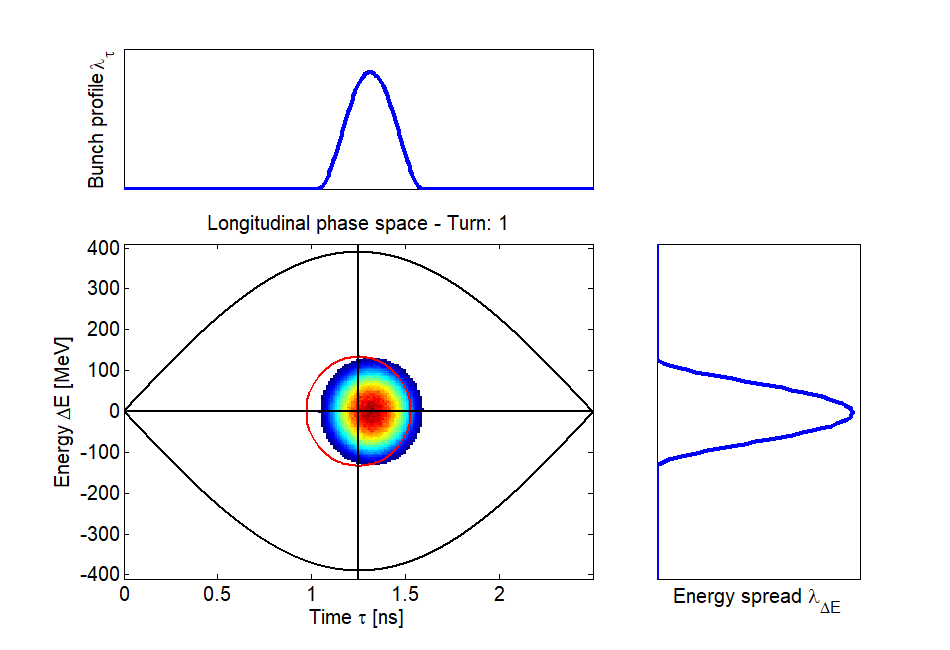 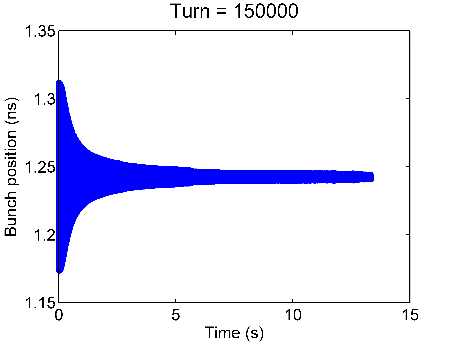 De-coherence of the bunch motion  amplitude of the dipole oscillations damps to zero
After filamentation the bunch blows-up.

Larger initial phase error leads to bigger blow-up
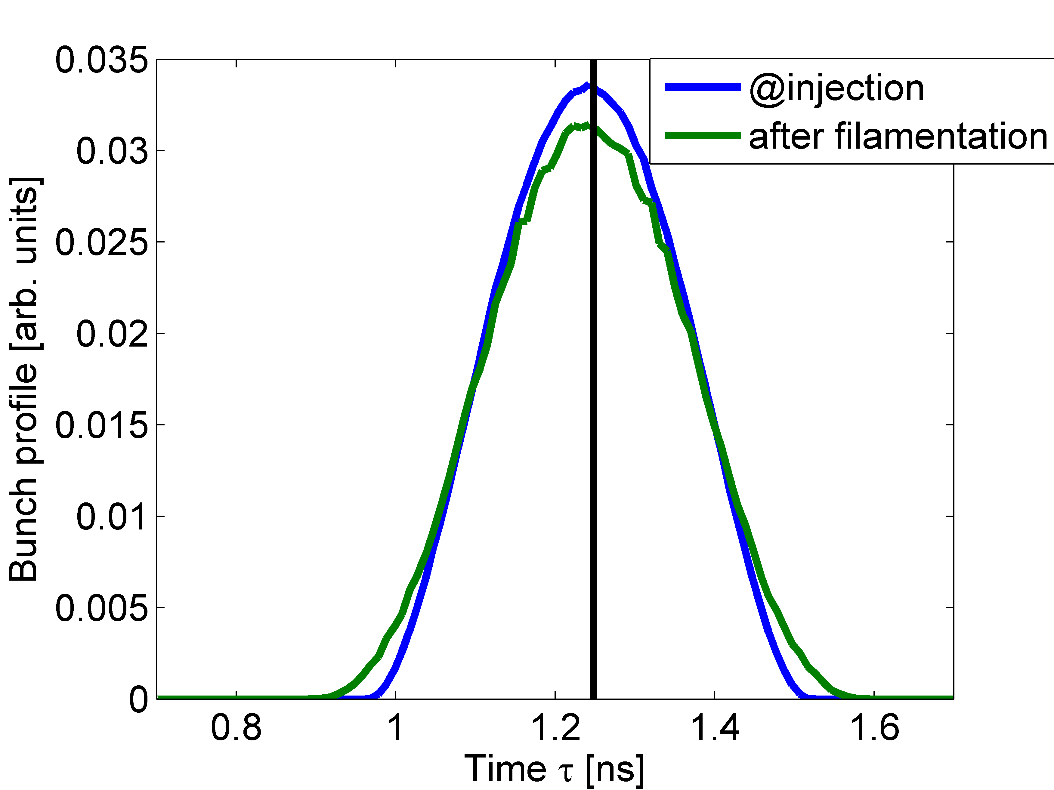 Energy error at injection
Injection into the RF bucket with 30 MeV energy error  effect on the bunch is similar to the phase error case.
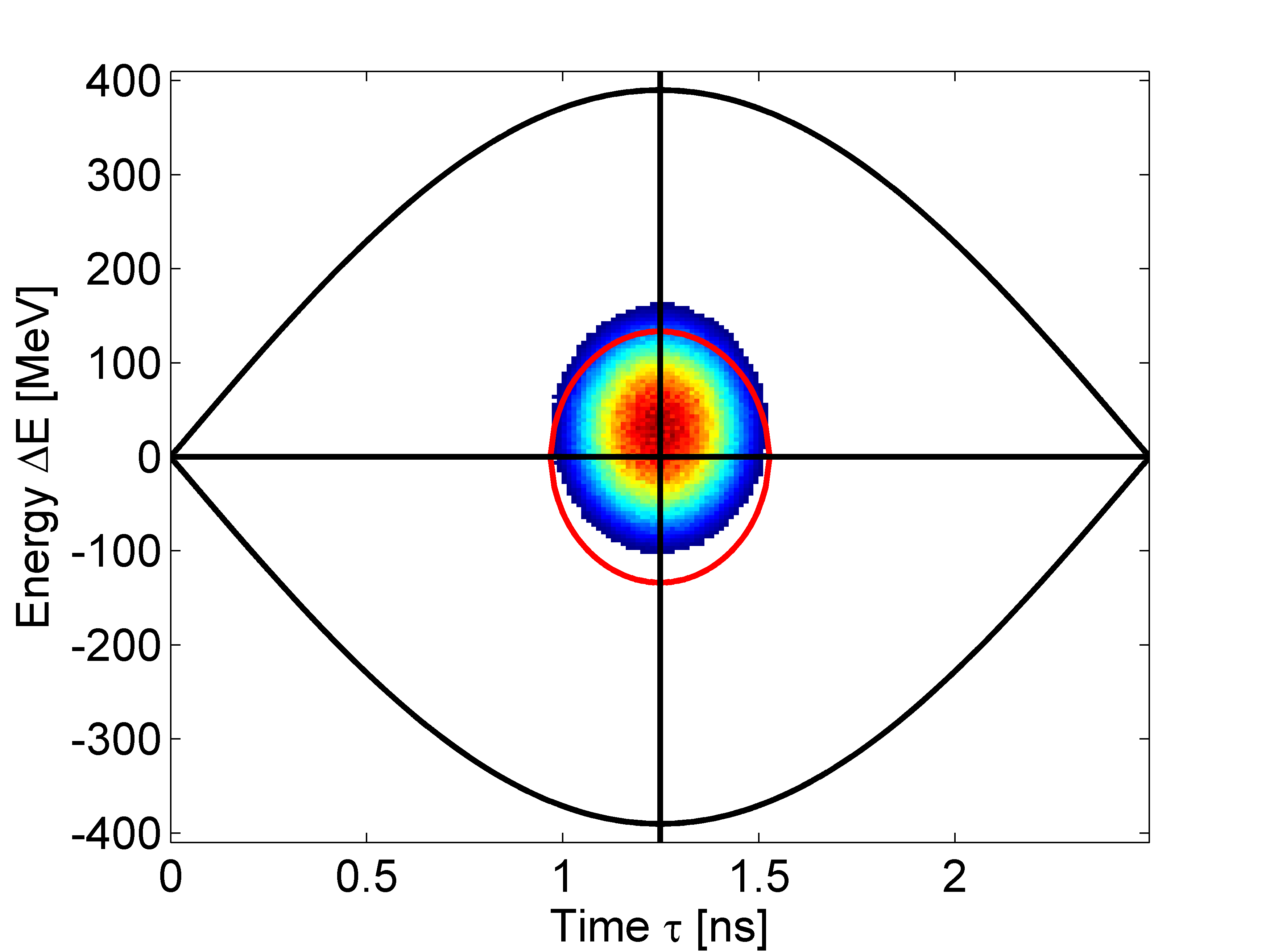 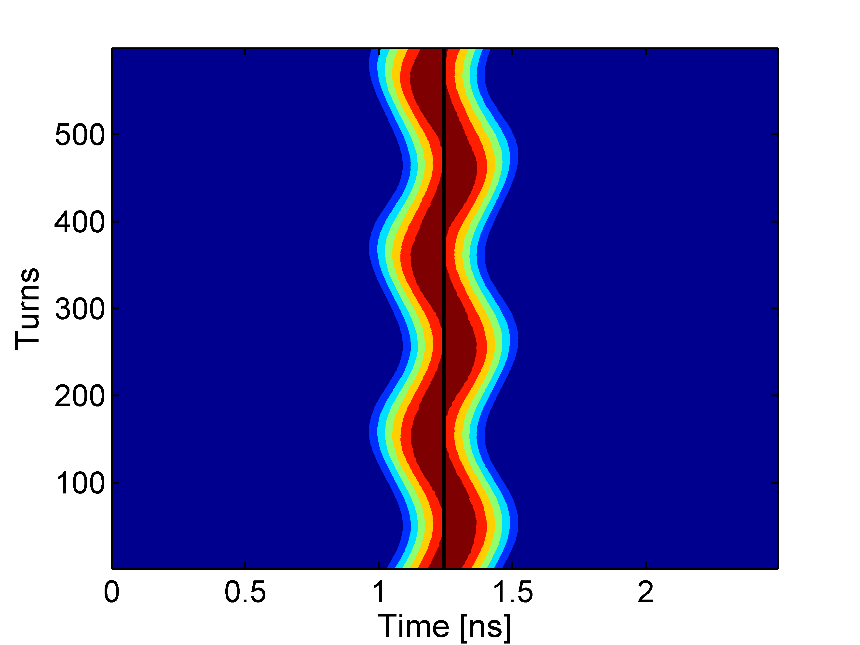 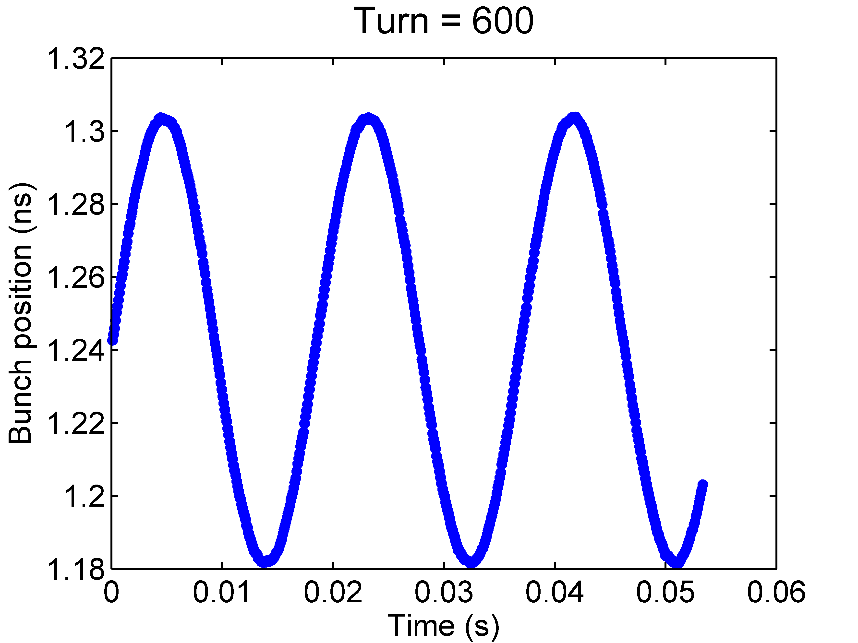 Note that the bunch is initial injected into the centre of the bucket (no phase error). These kind of plots can be used to distinguish between energy and phase errors.
Frequency Change during acceleration
During the energy ramping, the particle velocity increases 
			(… which is why we call it an accelerator)
Which means the revolution frequency of the particles increases (except for e- which are fully relativistic)
And we have to adjust the external RF frequency in order to stay synchronised.
Revolution frequency and RF frequency are related by the “harmonic number”.
The harominic number is the number of RF wavelengths that fit around the ring.
hence :
Frequency Change during acceleration
The RF frequency must follow the variation of the  B field with the law :
At relativistic energies, (as soon as …)

We can treat fr as constant.  

which is true for LHC at high energy and for electrons from the start
Spares
30.03.2022
Introduction to accelerator physics, R. Alemany Fernandez
44
It can be shown that:
Canonical Hamiltonian equations
FIRST EQUATION OF MOTION
SECOND EQUATION OF MOTION
30.03.2022
Introduction to accelerator physics, R. Alemany Fernandez
45